Charge Nurse Lead Workshop
Multiple Dates |  Virtual - Zoom
This is a Charge Nurse Lead Workshop created for new Charge Nurses and Lead and Charge Nurses and leads looking for a refresher. The course contains education on the objectives listed below. It is a blended course with both an eLearning pre-requisite and virtual live course.

Speaker(s): 
Percy Ittickathra MSN, RN-BC, Patti Stockhausen MSN RN-BC, Nicole Guyer MSN, RN, PCCN, Megan Suszek MSN, RN, Anne Kuklinski RN, BS, CCRN, Melissa Oberle DNP, RN, OCN, Jordan Melton MSN, RN, Jennifer Franzen MSN, RN, Mandy Walter MSN BSN RN NPD-BC WHNP-BC, Jenn Hunter MSN, RN, Rebecca Eberhardt MSN, RNC-MNN, NPD-BC, Sarah Lehman MSN, RN AMB-BC, Heather Selk BSN,RN, Amy Stigler BSN, RN, RNC-NIC, Grace Walls MSN, RN

Objectives: ​​
Identify characteristics of an effective charge nurse/lead
Utilize the tools to provide feedback
Identify the role of a charge nurse/lead in diversity, equity, and inclusion in the unit.
Know how to access the AAH Nursing Hub at least once and navigate to the front page and practice section.
Understand the charge nurse/leads’ position as a role model in service recovery and managing challenging behaviors
Identify at least 1 new strategy for effective unit/department staffing coordination

Target Audience:​ New Charge Nurses and Leads & Charge Nurses and Leads looking for a refresher

Registration (if applicable): 
Pre-requisite: Complete Charge Nurse Workshop digital course prior to coming to the virtual workshop (Search for Charge Nurse Workshop or click on the link HERE). 
Contact Hours: 0.5 hrs

Virtual Workshop: Enroll in Workday by searching AAH Charge Nurse/Lead Workshop or clicking on the link HERE.
Contact Hours: 3.5 hrs 

Commercial Support: None
Created by NEPD Created 08/25/2023  Revised 10/19/2023 Post until 12/31/2023
Charge Nurse Lead Workshop
Multiple Dates |  Virtual - Zoom
Accreditation Statement: 
In support of improving patient care, Advocate Aurora Health  is jointly accredited by the Accreditation Council for Continuing Medical Education (ACCME), the Accreditation Council for Pharmacy Education (ACPE), and the American Nurses Credentialing Center (ANCC), to provide continuing education for the healthcare team. 

Credit Statement(s):

American Nurses Credentialing Center (ANCC): Advocate Aurora Health designates this live activity for a maximum of 4.0 ANCC contact hours. Nurses should claim only the credit commensurate with the extent of their participation in the activity.
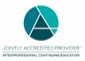 Created by NEPD Created 08/25/2023 Revised 10/19/2023 Post until 12/31/2023